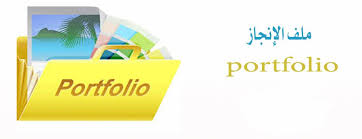 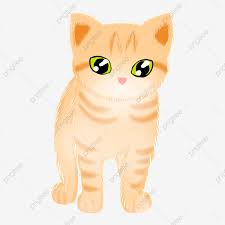 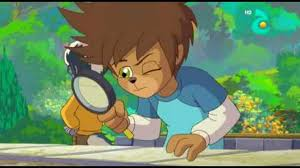 1-نشاط استخراج الغرض من الصندوق .
تضع المعلمة صندوق فيه ألعاب أو اي شيء اخر وتأمر كل طالب باستخراج غرض معين من هذا الصندوق . 


2-نشاط لعبة الفواكه .
تضع المعلمة أنواع مختلفة من الفواكه في الصف ، وتسأل طالب عن فاكهته المفضلة ثم يبدأ بالبحث عنها في الصف .
لعبة توصيل الالوان :
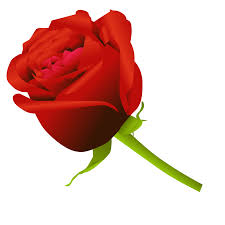 أزرق
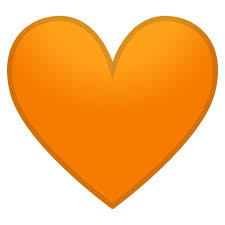 أحمر
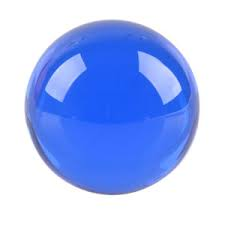 برتقالي
لون الصورة
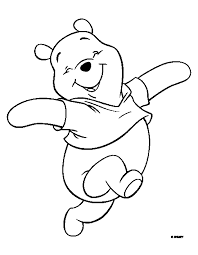 لون الصورة:
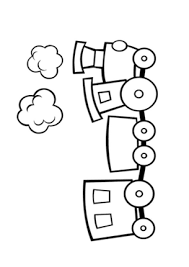 انشودة عن الالوان 
https://www.youtube.com/watch?v=AdQCja4MBcY
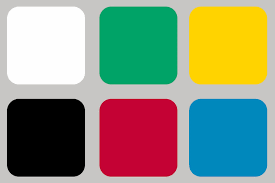